Finding Quality Informationfor an Academic Paper
Allan Scherlen
Appalachian State University Library
Types of Sources to Support Your Paper
Books  (Extended, broad treatment of the topic)
Scholarly Articles (in-depth treatment of part of the topic)
Magazine & Newspaper Articles (general, easy & current)
Primary Sources -  (Data, testimony, images, artifacts) 
(Examples: weather data, census data, public opinion polls, news photos) 
Other Web Sources ( Organizations, institutes, governments)
Human Sources – (Interviews, social media, etc.)
The Process
Find your sources -- through good search strategy
Evaluate each source --  as you find it
Organize and study the most relevant sources
Integrate the source into your paper through: 
Making notes on a copy of it (pre-writing), 
Making separate notes about the source, and 
working information from it into your outline.
Selecting Library Databases to find scholarly works
What kinds of sources will be best for your topic 
	and to what sources do you have access?

General Databases – Academic Search CompleteSpecialized Subject Databases -  Environment CompleteBooks on the EnvironmentEnvironmental Organization Websites
What sources will have info on your topic? 

What databases do you have in your library?
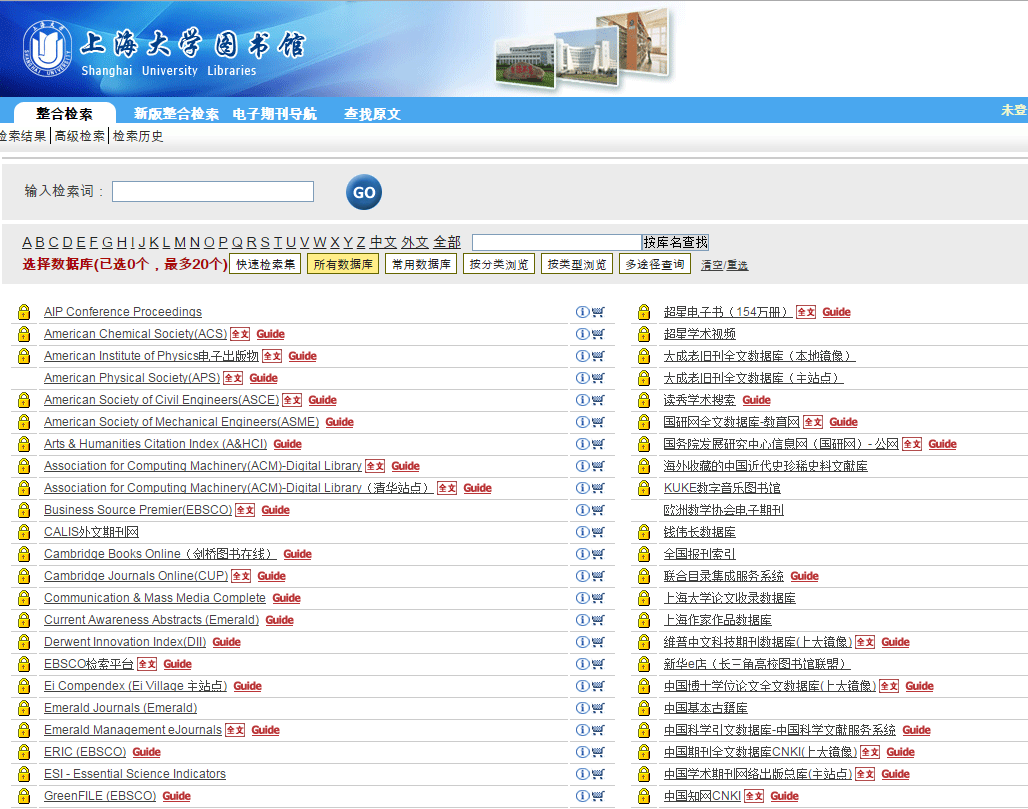 Create search terms of your topic

Example Topic:  Converting to alternative energy sources can reduce global warming


Search Terms:  Global warming and alternative energy
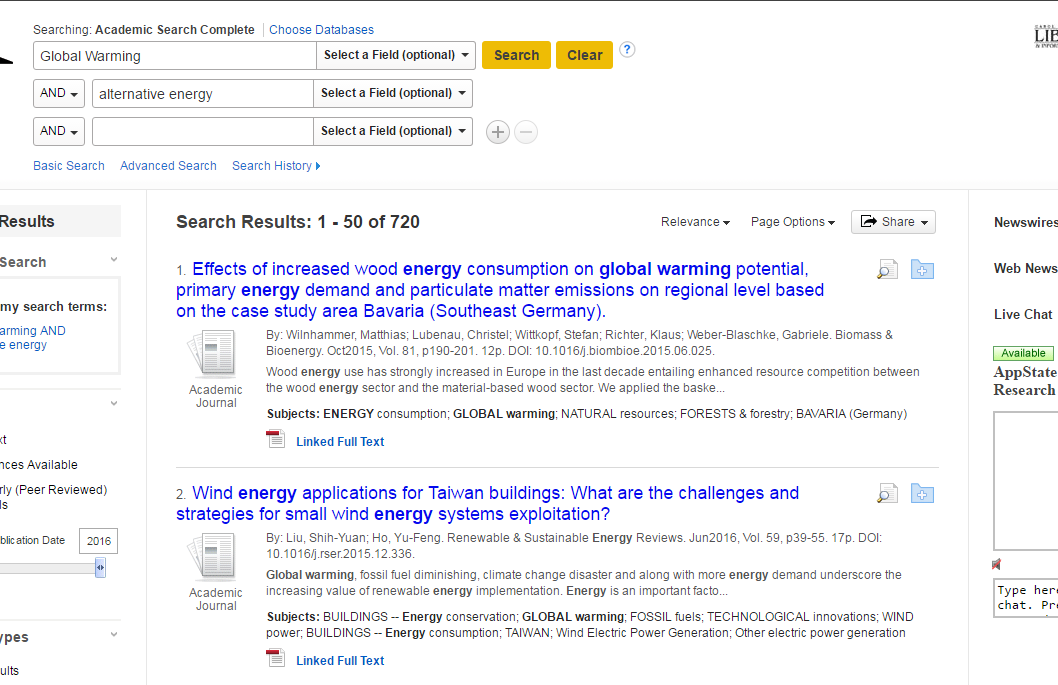 First do a KEYWORD search and examine results for other words or additional words to search
Adding search terms  to your search
Adding Search Words:  
Global warming and alternative energy and wind
Adding and Removing More Words:
Global warming and energy and wind and China
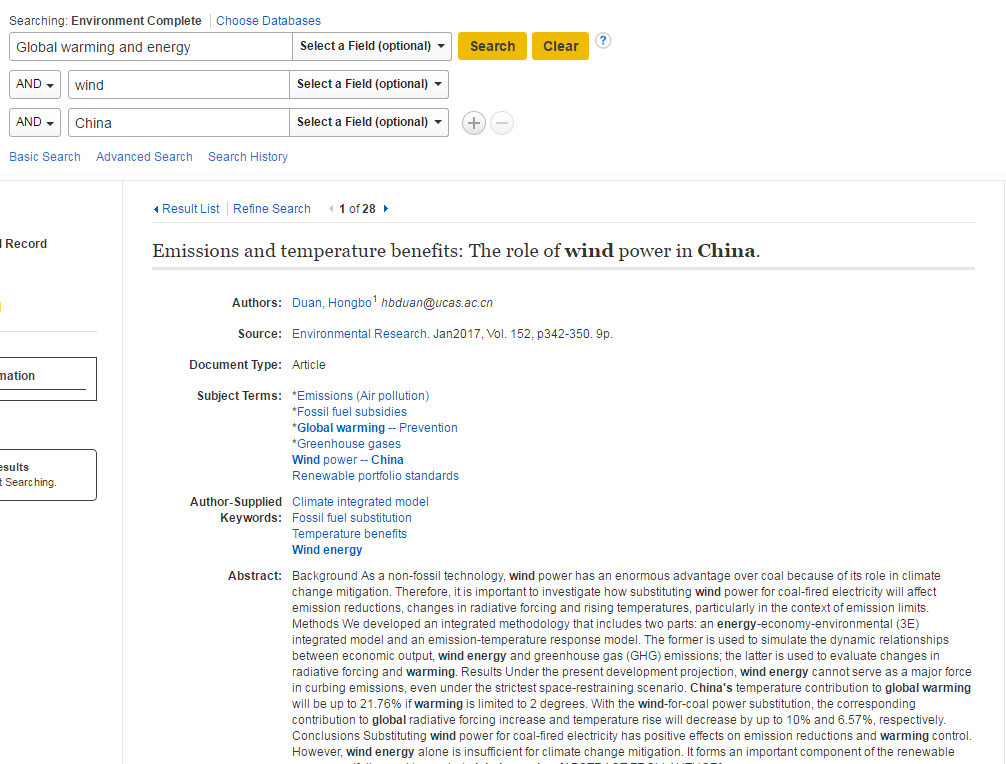 Refined search:

Global warming and energy and wind and China
Duan, H. (2017). Emissions and temperature benefits: The role of wind power in China. Environmental Research, 152342-350.
Follow links in database 
to the article
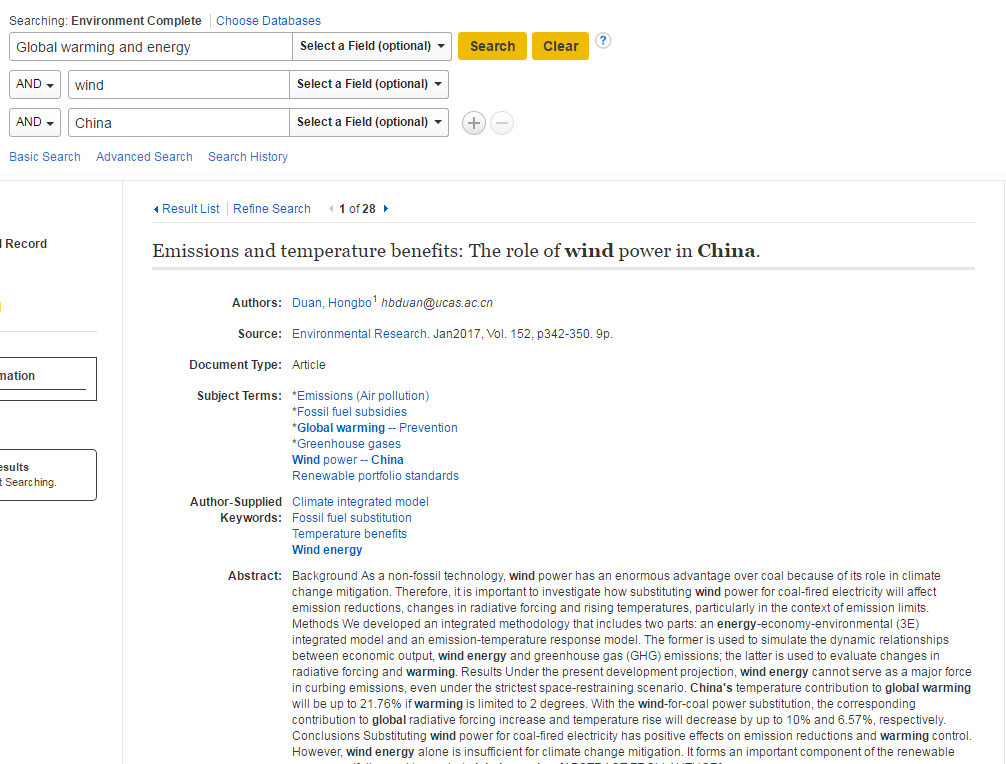 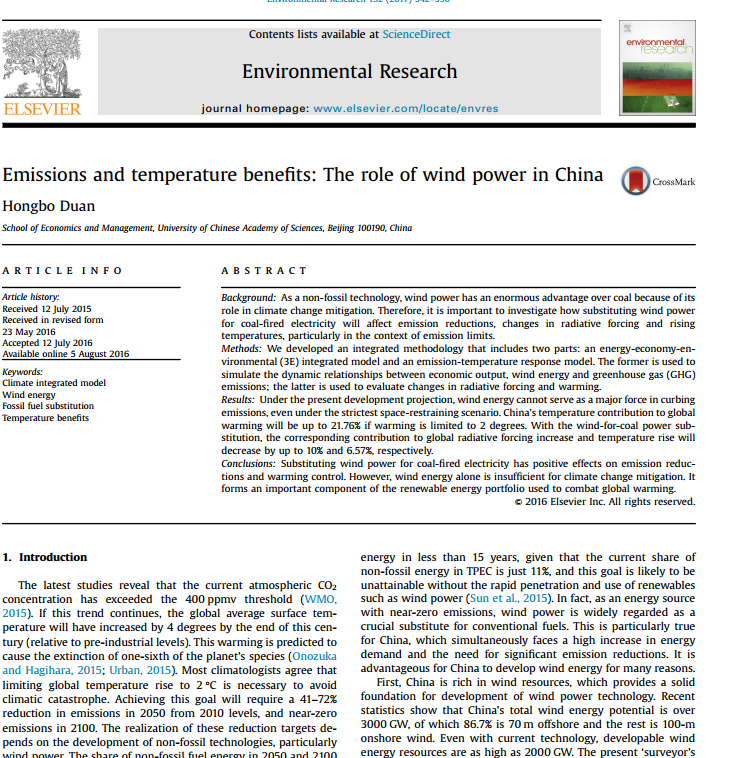 Follow links in the database 
to the article –
Read the article
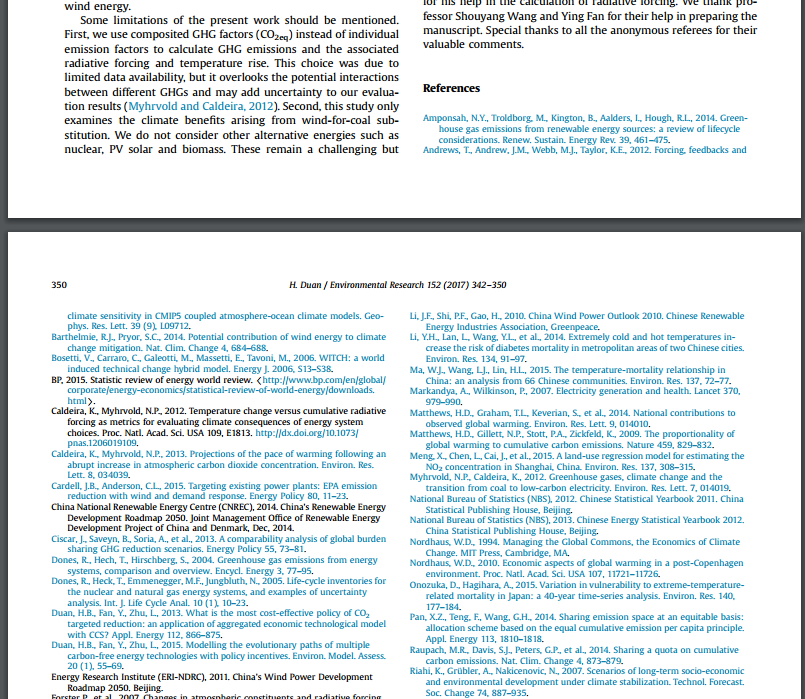 And examine 
the list of works cited 
at the end
of the article